Unit 5   I Love Learning English!
单元基础知识过关
WWW.PPT818.COM
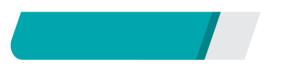 基础知识清单
单元基础知识过关
重点单词
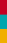 根据汉语提示或词形变化要求，写出相应的单词
1．外国的________　　
2．高声地，大声地；吵闹地________
3．懂得；理解________  4.  动画片；漫画________
5．连接；联结________  6.  俄罗斯________
foreign
loudly
cartoon
understand
Russia
connect
单元基础知识过关
7.  比赛；竞赛________
8.  自豪的；引以为荣的________    9.  字母________
10.  确切地；精确地________
11.  事实；真实的事物________
12.  句子________ 13. 介绍________  14.  懒惰的________  
15.  甚至；还；其实________
16.  挖；掘________→过去式/过去分词________
competition
letter
proud
exactly
fact
lazy
sentence
introduce
even
dug
dig
单元基础知识过关
17．杂志________              18.报纸________
19．错误________              20.愚蠢的；傻的________
21．文章________              22.知识；学问________
23．交流___________       24.Canada→形容词________
25．slow→反义词________ 26．can→过去式________
27．answer→近义词______ 28．forwards→反义词________
magazine
newspaper
mistake
silly
knowledge
article
Canadian
communicate
could
quick
backwards
reply
单元基础知识过关
重点短语
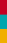 根据汉语意思，写出相应的英文短语
1．谈得很好 ____________
2．干得好；好样的____________
3．为……感到骄傲____________
4．事实上____________
5．开始认真工作；钻研____________
have a good talk
good for you
be proud of…
in fact
dig in
单元基础知识过关
6．需要做某事____________
7．高兴做某事______________
8．迫不及待要做某事______________
9．幸亏；多亏；由于____________
10．查找；查阅____________
11．玩得痛快；尽情享受____________
12．课上/下____________
13．害怕做……____________
need to do sth.
be happy to do sth.
can't wait to do sth.
thanks to
look up
enjoy oneself
in/after class
be afraid to do…
单元基础知识过关
14．犯(一个)错误__________________
15．嘲笑；取笑____________
16．现在；目前____________
17．通晓，熟知_______________
18．与……交流_______________
19．寻求帮助；要求得到____________
20．把……和……联系起来____________
21．帮助……做____________
make a mistake/mistakes
laugh at
right now
a good knowledge of
communicate with…
ask for
connect…with…
help…do
单元基础知识过关
22．下象棋____________
23．努力做……____________
24．两年前____________
25．全世界____________
26．尝试做某事____________
27．期待……____________
play chess
try to do…
two years ago
all over the world
try doing sth.
look forward to…
单元基础知识过关
重点句型
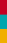 根据汉语意思完成句子
1．我自己练习了很多。
I practice ________ ________ a lot. 
2．请问我可以和詹妮说话吗？
Can I________ ________ Jenny, please?
by                 myself
speak              to
单元基础知识过关
3．我听不太清你说话。
I can't ________ you very ________. 
4．对不起，我听不懂你的话。
Sorry, I ________ ________ you. 
5．请再说一遍。
Please ________ ________ again.
hear                                  well
can't               follow
say                     that
单元基础知识过关
6．和您交谈(对我来说)是如此大的一个帮助。
________ ________ you is ________ a great help. 
7．我等不及要见你了！
I ________ ________ ________ see you!
8．英语为你打开了通往世界的大门。
English opens a door ________ ________ ________ for you.
Talking      with                       such
can't         wait             to
to                  the            world
单元基础知识过关
9．你能让他稍后给我打电话吗？
Can you ________ him ________ ________ me later? 
10．不要害怕犯错误！
Don't ________ ________ ________ make mistakes!
11．然后我可以随着音乐一起唱。
Then I can ________ ________ ________ the music.
ask                       to            call
be            afraid           to
sing          along         with
单元基础知识过关
12．英语掌握得好，学生们可以有美好的未来。
With ________ ________ ________ ________ English, students can have bright futures. 
13．学习一门新的语言要花费时间。
________ a new language ________ time.
a               good       knowledge     of
Learning                               takes
单元基础知识过关
14．你在学校学一些其他的语言吗？
Do you study ________ ________languages in school?
15．你能给我发一张你本人的照片吗？
Can you ________ ________ a photo ________ yourself?
any           other
send             me                                 of
单元基础知识过关
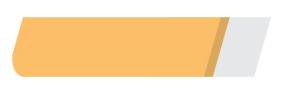 基础知识迁移
单词回顾
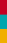 Ⅰ.根据句意及首字母提示补全单词
1．Tom and Jerry(《猫和老鼠》) is a popular c________ for children.
2．The word “six” has three l________．
3．The teacher was angry because his students made many m________ in the English test.
artoon
etters
istakes
单元基础知识过关
4．The famous writer writes many a________ for the readers.
5．Our country is so great. We are p________ of it.
rticles
roud
单元基础知识过关
Ⅱ.用括号内所给单词的适当形式填空
1．The famous singer is a ________(Canada)．
2．Tell me something about your English ________(compete)．
3．Our teacher asked us to make two ________(sentence) with this word.
4．I don't like reading ________(magazine) at all.
5．With Tim's help, I ________(understand) the meaning of the sentence yesterday.
Canadian
competition
sentences
magazines
understood
单元基础知识过关
短语运用
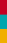 Ⅰ.用方框中所给短语的适当形式填空
right now, dig in, laugh at, not exact，have a good talk
1．My mother ____________ with my homeroom teacher yesterday.
2．—You hate Lee, don't you?
—____________. I just think he's a bit annoying. That's all.
had a good talk
Not exactly
单元基础知识过关
3．Let's ____________ and find out the truth(真相)．
4．It's not right to ____________ others.
5．What's your father doing ____________？
dig in
laugh at
right now
单元基础知识过关
Ⅱ.根据汉语意思完成句子
1．我的朋友小光喜欢下象棋。
My friend Xiaoguang likes ________ ________．
2．妈妈很伟大。我为她感到自豪。
Mum is great. I ________ ________ ________ her.
playing       chess
am            proud           of
单元基础知识过关
3．你能帮我查查这个单词吗？
Can you ________ ________ the word for me?
4．放学后我们经常打乒乓球。
We often play ping­pong ________ ________．
5．如果你有任何麻烦，你可以寻求帮助。
If you have any trouble, you can ______ ______ ______．
look               up
after           school
ask         for       help
单元基础知识过关
句型突破
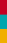 Ⅰ.根据汉语意思完成句子
1．请问我可以和琳恩说话吗？
________ I ________ ________ Lyn, please?
2．老师让我们每个人画一张画。
Our teacher ________ each of us _______ ________ a picture.
May/Can         speak            to
asks                                to             draw
单元基础知识过关
3．我期待上一所好的大学。
I ________ ________ ________ ________ to a good university.
4．周末周林常帮妈妈做家务。
Zhou Lin often ________ his mum ________ the housework on weekends.
5．互联网是一扇通向外面世界的大门。
Internet is ________ ________ ________ the outside world.
look          forward        to         going
helps                    with/do
a             door                  to
单元基础知识过关
Ⅱ.按要求完成下列各题
1．Can you speak French？(作否定回答)
________， I ________．
2．Sue can dance very well.(改为一般疑问句)
________ Sue ________ very well?
No                  can't
Can               dance
单元基础知识过关
3．John, you have to go there alone.(改为同义句)
John, you have to go there ________ ________．
4．I have a good time in the park.(改为同义句)
I ________ ________/ ________ _______ in the park.
5．He is afraid to make mistakes.(改为否定祈使句)
________ ______ afraid to make mistakes.
by           yourself
have         fun            enjoy     myself
Don't         be
单元基础知识过关
Ⅲ.连词成句
1．morning, free, you, tomorrow, are 
______________________________________________?
2．well, he, speak, can, English
______________________________________________.
3．talk, with, is, to, you, exciting, it
______________________________________________.
Are you free tomorrow morning
He can speak English well
It is exciting to talk with you
单元基础知识过关
4．learn, does, how, she, language, new, a
______________________________________________?
5．every, they, themselves, day, enjoy
______________________________________________.
6．you, your, proud, are, of, school
______________________________________________?
How does she learn a new language
They enjoy themselves every day
Are you proud of your school
单元基础知识过关
7．find, where, he, article, did, this 
_____________________________________________?
8．math, would, with, like, you, help, me, to
_____________________________________________?
9．learner, is, what, she, great, a 
_____________________________________________!
10．slowly, it, please, more, say
_____________________________________________.
Where did he find this article
Would you like to help me with math
What a great learner she is
Please say it more slowly